08534: Web Browser Privacy and Security
Survey of Firefox Add-ons that (Could) Leverage Social Processes

Jeff Salk
10/13/2009
Jeff Salk (08534-F09)
1
Outline
Review: Privacy Management Activities
Goals of Tools Survey
Tools Surveyed
Analysis
Conclusions
References
10/13/2009
Jeff Salk (08534-F09)
2
Review: Privacy Management Activities1
Awareness and motivation – Users must be made aware of risk if they are going to manage it.
Learning and education – Users must be given relevant information about the risk to understand costs vs. benefits.
Decision Making – Effectiveness based on previous 2 activities; can enhance effectiveness via social processes

1 Chapter 25 Social Approaches to End-User Security and Privacy Management (J. Goecks and E. Mynatt)
10/13/2009
Jeff Salk (08534-F09)
3
[Speaker Notes: Social Processes: e.g., advice from others, data or facts on what others are doing.]
Goals of Tools Survey
Determine:
How (well) a sample of privacy/security management tools support the 3 activities
Benefits/drawbacks of social(-like) processes used by tools (if any)
Usability of each tool
10/13/2009
Jeff Salk (08534-F09)
4
Tools Surveyed - 1
Ad Hacker – Shows “who is following you around, how they are doing it, and what they might be thinking about you”
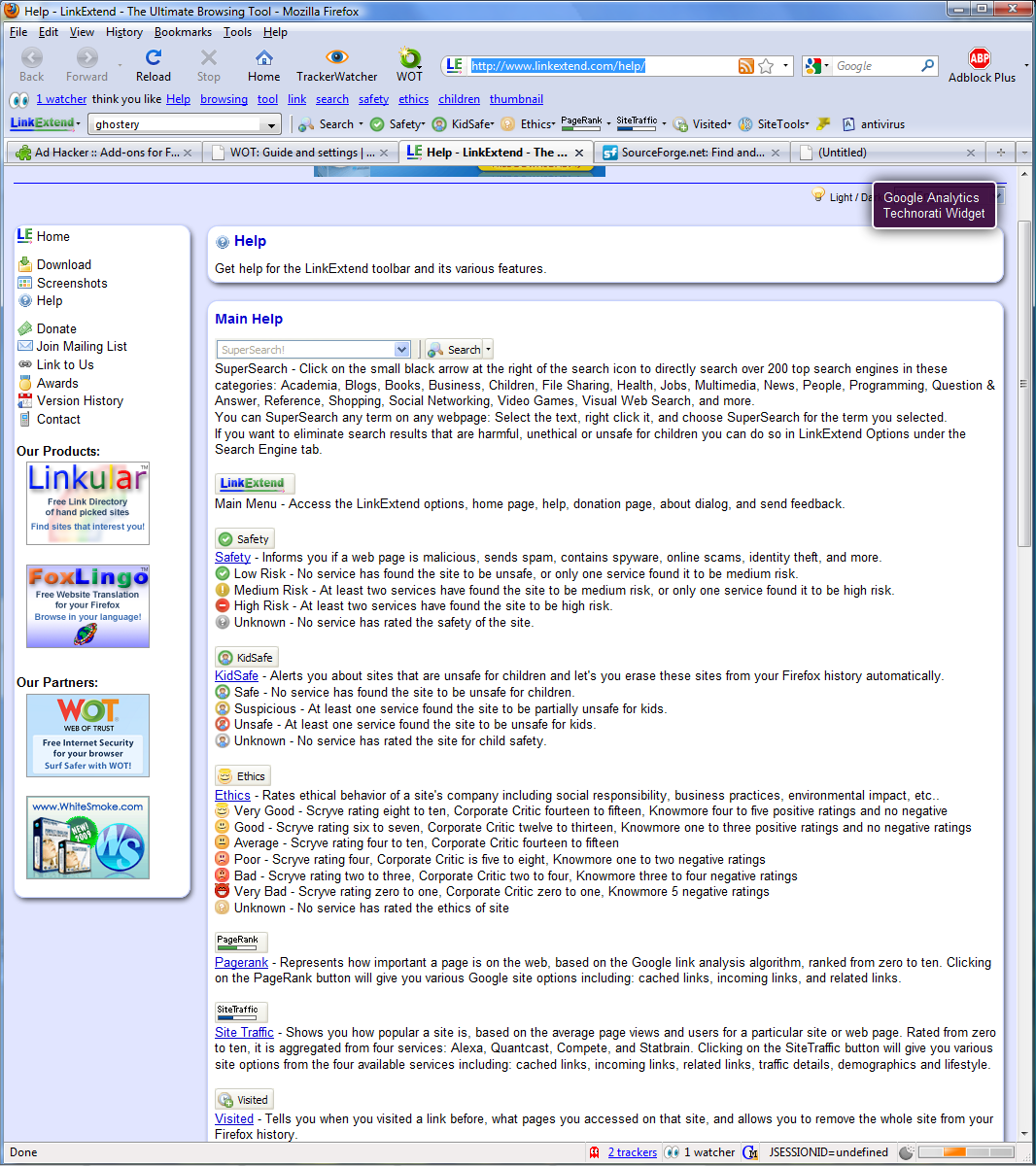 10/13/2009
Jeff Salk (08534-F09)
5
[Speaker Notes: http://www.linkextend.com/help/ for example.]
Tools Surveyed – 2
Ghostery – Displays and blocks web bugs
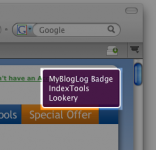 10/13/2009
Jeff Salk (08534-F09)
6
[Speaker Notes: Sourceforge.net for web bugs.
- Even WOT instruction page!]
Tools Surveyed - 3
LinkExtend – “provides meta-site-ratings for computer safety, child safety, company ethics, and popularity. Safety results come from eight online services giving you a safer browsing experience. Site links, titles, files and reviews are also included.”
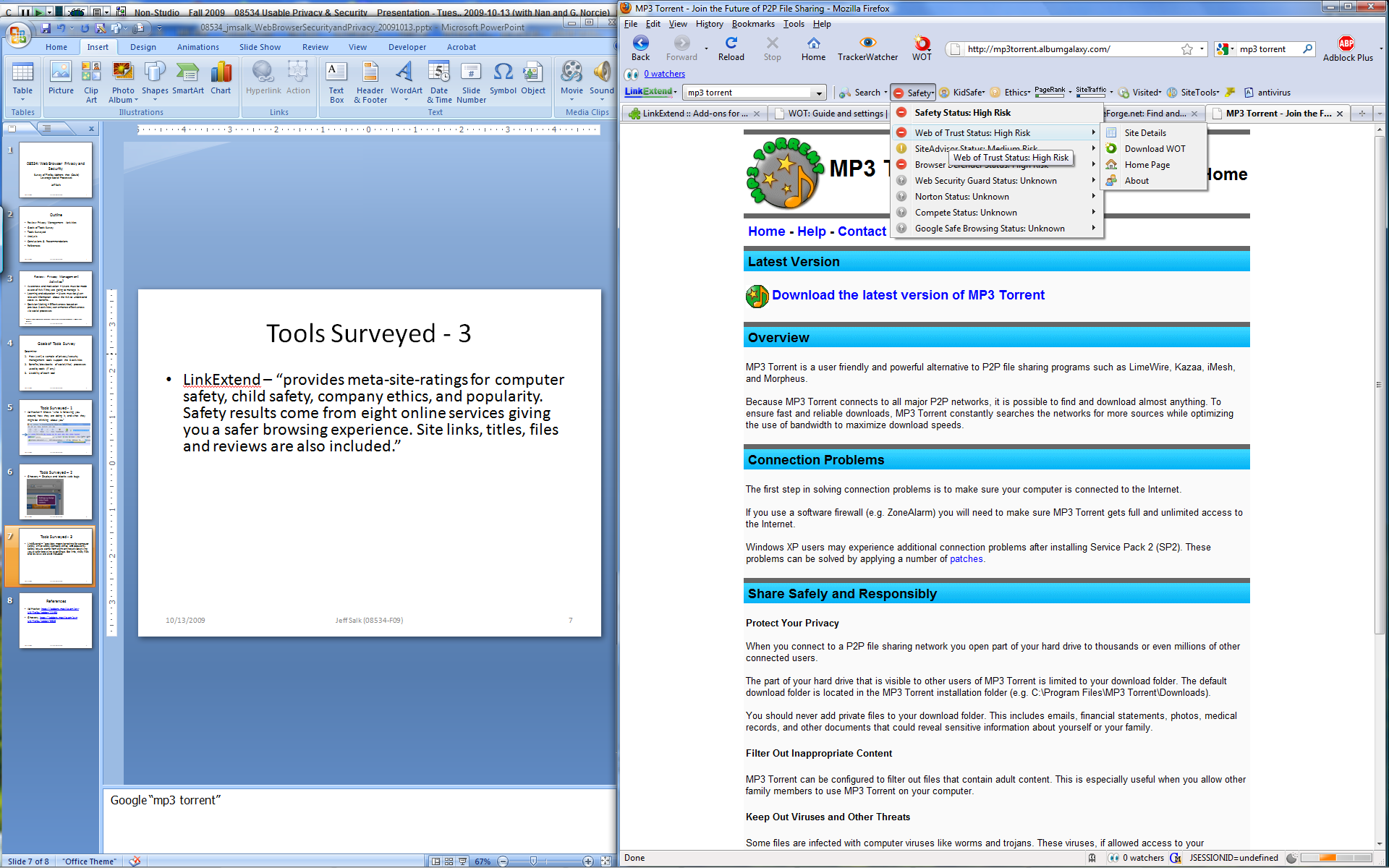 10/13/2009
Jeff Salk (08534-F09)
7
[Speaker Notes: Google “mp3 torrent”]
Tools Surveyed - 4
TrackerWatcher – Provides a comprehensive privacy report.
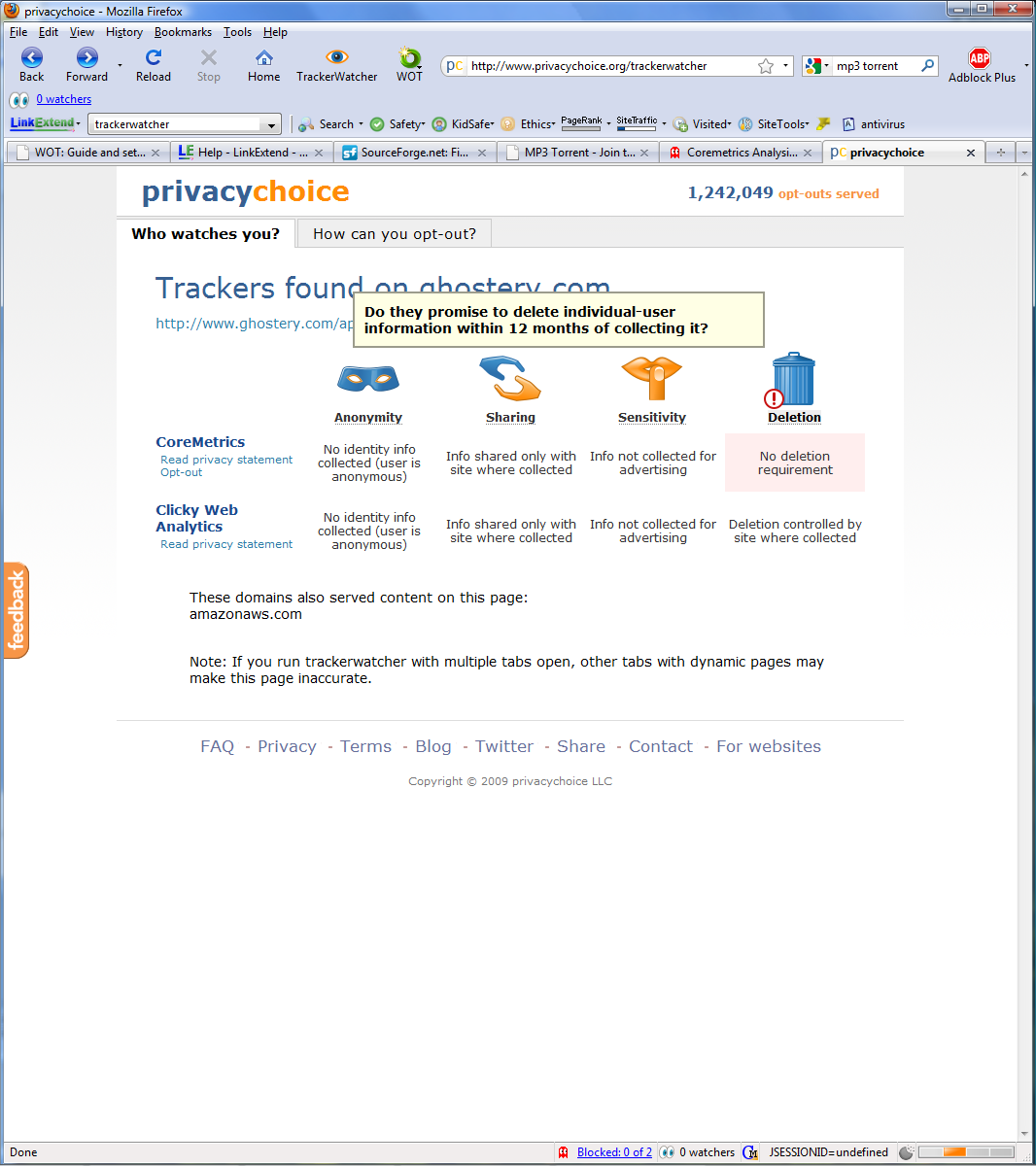 10/13/2009
Jeff Salk (08534-F09)
8
Analysis
(Demo in Firefox)
10/13/2009
Jeff Salk (08534-F09)
9
Conclusions
Most tools surveyed do a good job with supporting “awareness and motivation” and “learning and education”, but “decision making” it trickier
For ratings tools, unclear who or how many people are doing the ratings.
Usability:
Pro: Little setup required for the tools
Cons: Not clear what decision to make, information overload
10/13/2009
Jeff Salk (08534-F09)
10
References
Ad Hacker, https://addons.mozilla.org/en-US/firefox/addon/11493
Ghostery, https://addons.mozilla.org/en-US/firefox/addon/9609
LinkExtend, https://addons.mozilla.org/en-US/firefox/addon/10777
TrackerWatcher, https://addons.mozilla.org/en-US/firefox/addon/14454
10/13/2009
Jeff Salk (08534-F09)
11